Establishing a “Sustainability” Commission
Lessons Learned 
(based on our experience in Bloomington)
Agenda
Get to know where your council / mayor / city manager stands
Assemble  a “Task Force”
Interview Other Active Commissions
Consolidate Information / Design Your Commission
Review with key stakeholders / Update
Work with Key Stakeholders to Strategize Approval
Where we are Today / Comp Plan
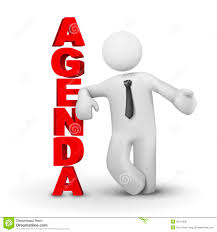 Get to Know Key Stakeholders
Council Members
Mayor 
City Manager
Where do they stand, what are their concerns, what questions do they have?
Is there a champion?
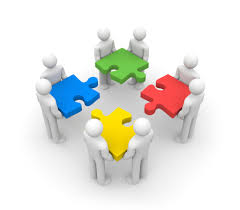 Assemble a Task Force
Sanctioned? Not Sanctioned?
Focus is: 
Why – Benefit to the city
What – How structured
How – How would it operate
Select Members Carefully
Have Time / Will Show Up
Project Management
Sustainability Expertise
Commission Expertise
Potential Commission Members / Work Well in a group
Passion
Council Members? / City Staff?
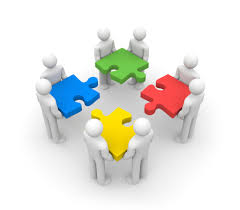 Interview Active Sustainability Commissions
Commission
Liaison (separately)
How are They Structured 
Scope, 
#, 
Workgroups?, 
etc.)
Lessons Learned
Advice
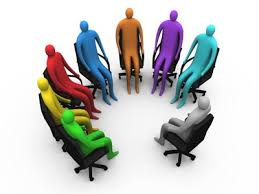 Keep Stakeholders Informed
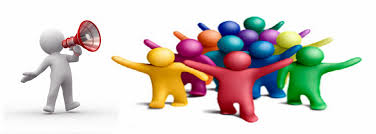 What are You Learning?
What are Your Next Steps?
What Direction are You Headed?
Vision / Design
Why – What’s the Benefit 
What: 
What’s the Scope
How structured / Processes?
How many members?
Any membership requirements / “role holders”?
How will it interact with the community?
Recommendation on Liaison.
Etc.
Review with Key Stakeholders & Update.  Get Buy-In 
Write a Draft Ordinance
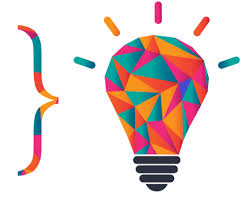 Strategize and Get Approval
Work with Your Champion(s)
Get the Mayor On Board
Shore-up Supporters
Try to Bring over those Opposed
 Determine who’s going to “Call the Question”
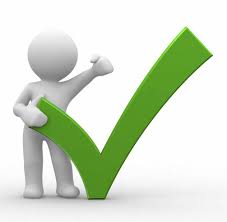 Where we Are Today
Nine Members 
5 must have expertise in one or more areas of sustainability
1 City Council Member
Staff Liaison – Dpty Dir. Public Works
One Work Group for Each Area:
Energy / Carbon
Solid Waste
Surface / Ground Water
Ecological Land Stewardship
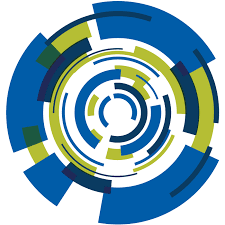 Major Initiatives
Kick-off Meeting in March 2017 – Established 2017 Work Plan
Green Step City
Partners in Energy (PIE) – city wide energy conservation plan
Organics Drop Off
Review 10 Year Watershed District Plans
Identify Measures for Each Area 
Establish Long Term Goals (for each area)
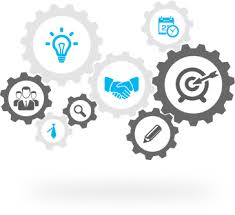 Comp Plan
Work with Planning Dept.
Ensure Proper Emphasis on Areas Aspects of Sustainability
Specific Long Term Goals will come Later
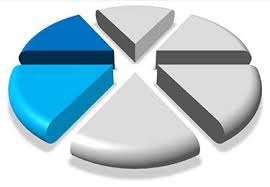